December DARTEP Updates
Office of professional preparation services
NEW
THE OFFICE OF
EDUCATOR WORKFORCE
[Speaker Notes: Work Added 
Educator Evaluation
Teacher of the Year
Michigan Teacher Leadership Advisory Council
Research and Data Unit
#proudMIeducator Campaign

Not sure yet how the structure will change

3.  Staff Introductions]
Introductions of Staff
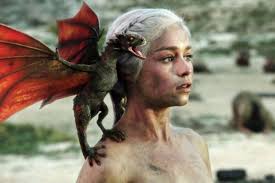 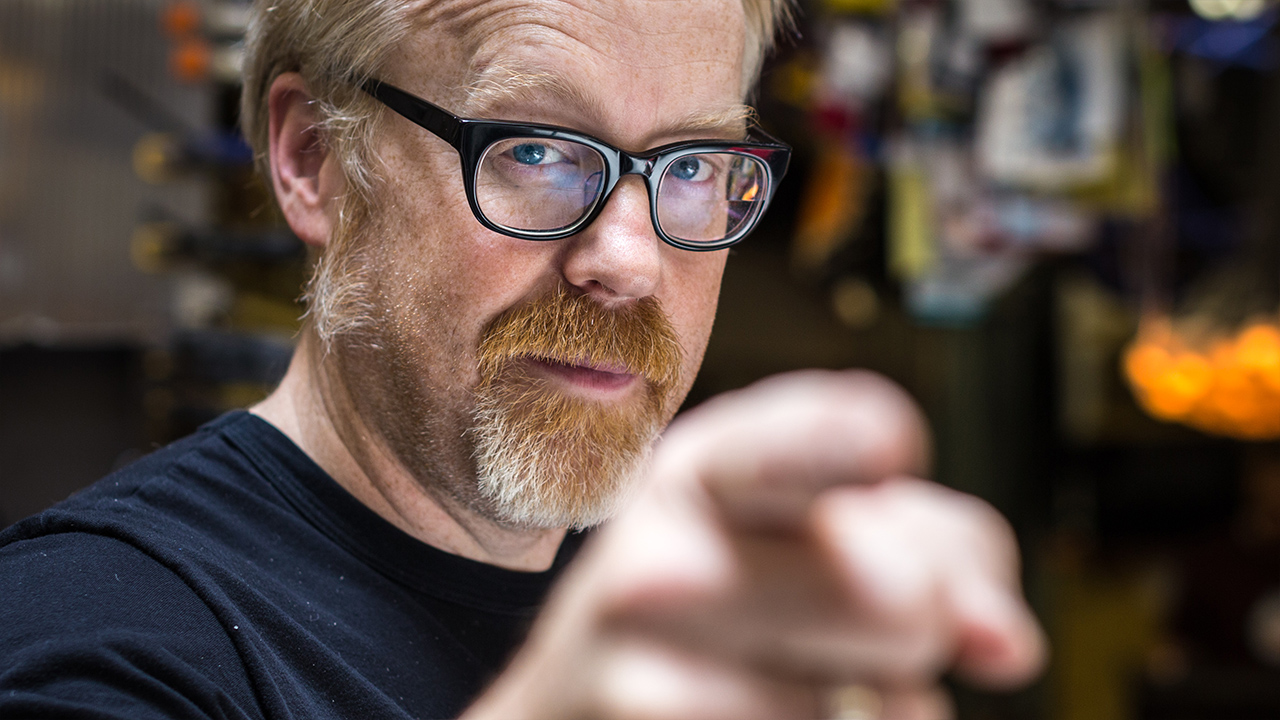 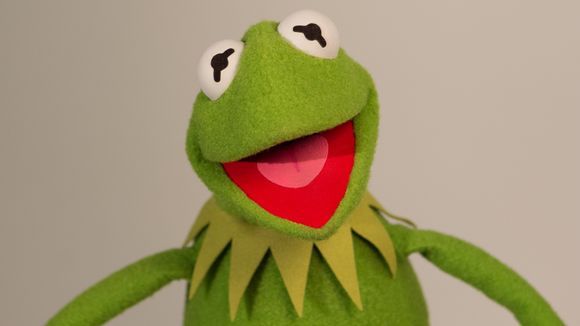 Leah Breen
Phil Chase
Sarah-Kate LaVan
Krista Ried
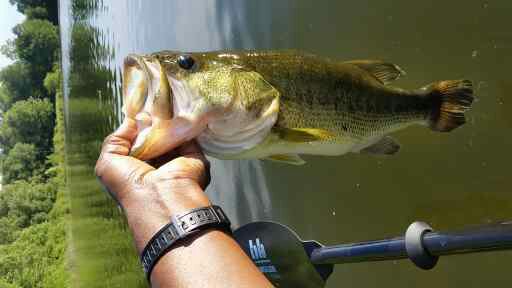 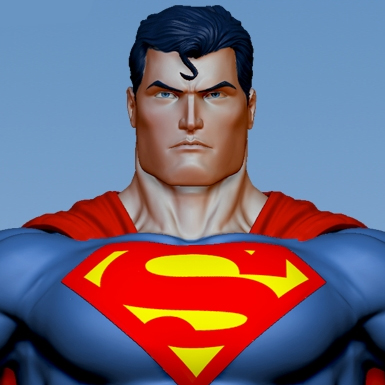 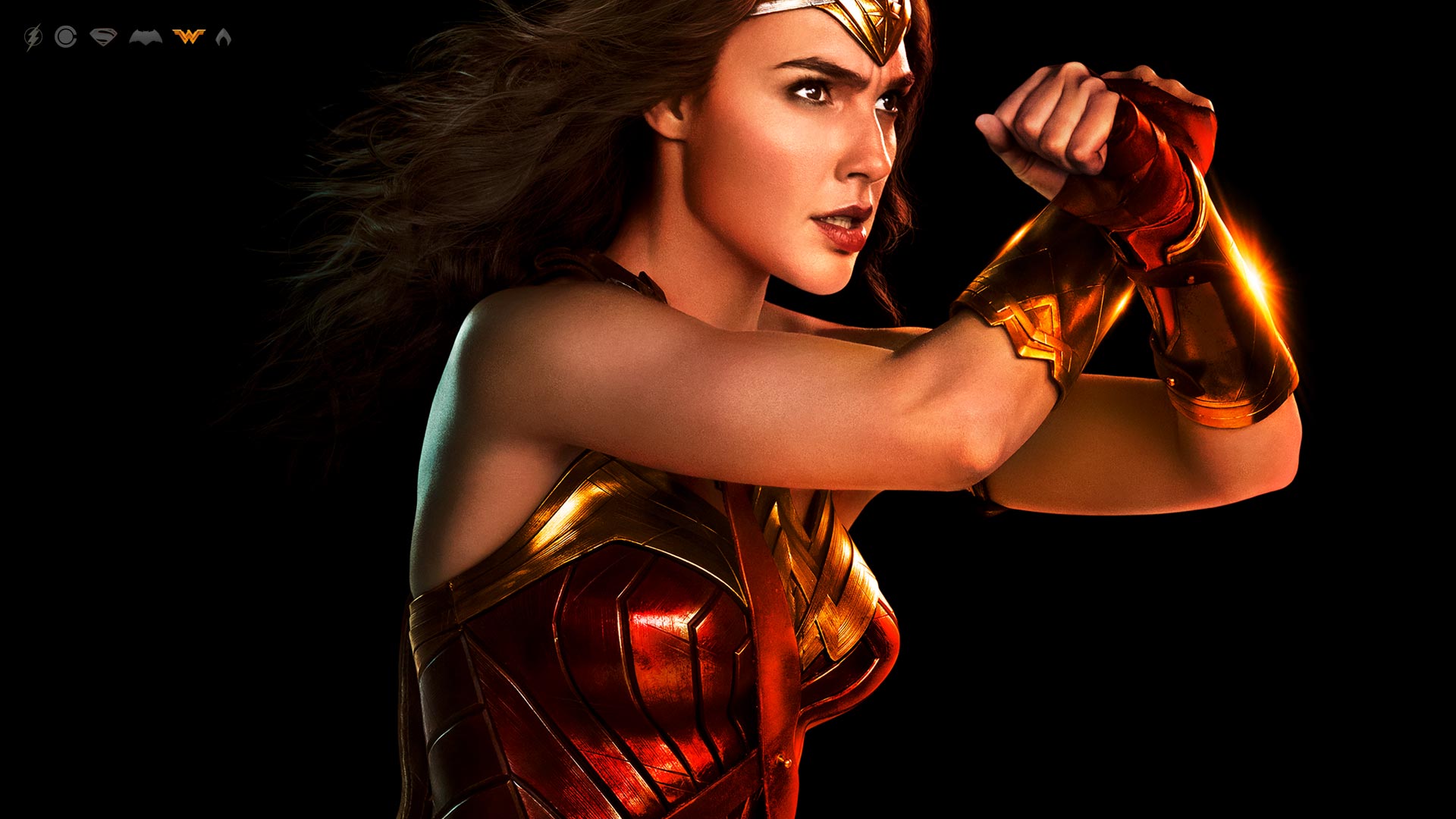 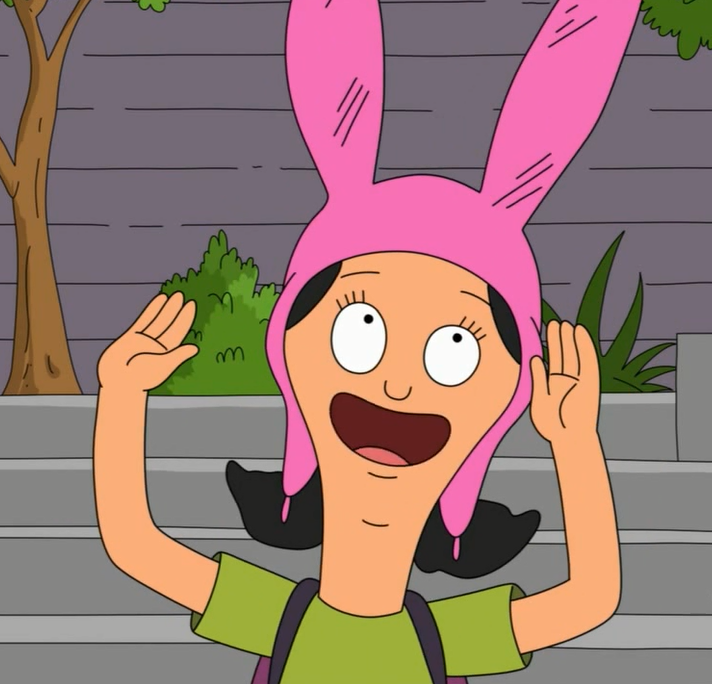 Dana Utterback
Preston Hicks
Sean Kottke
Gina Garner
And of course…
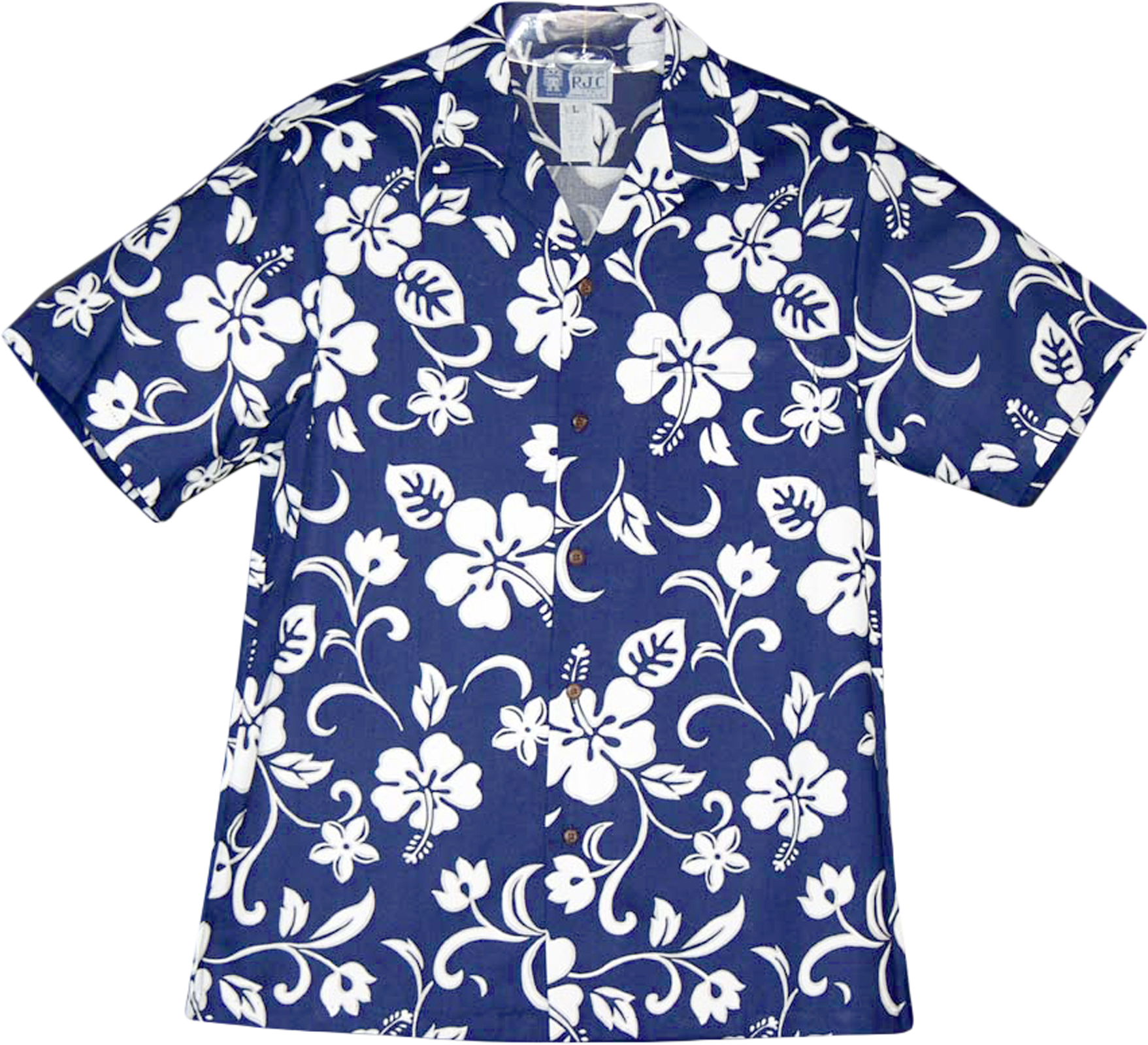 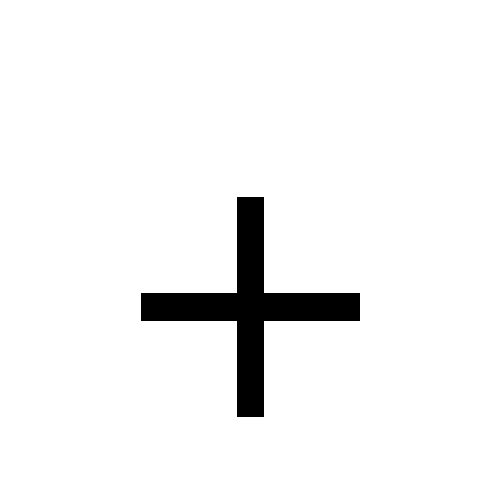 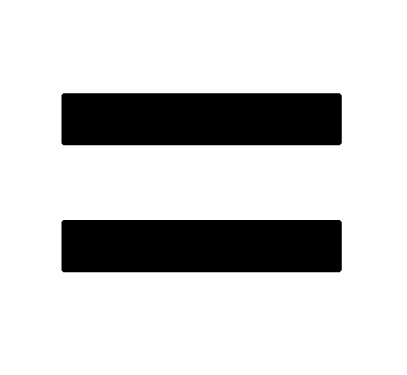 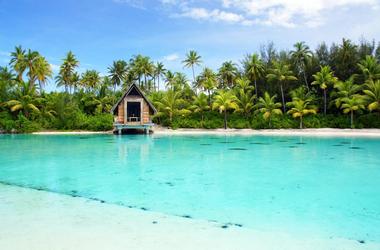 Steve Stegink’s final DARTEP! 
We will miss you Steve.
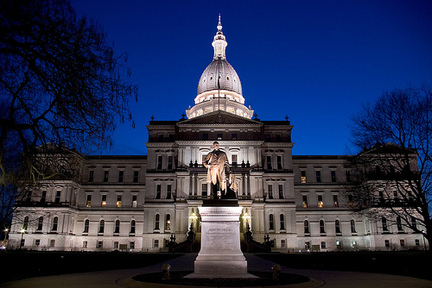 Legislative Update
Leah
Growing-Your-Own
HB 4181 – amended MCL 380.1233 – signed
HB 5141 – if ever there were a time to rally, now is a good time.
[Speaker Notes: 4181 – school counselors need to spend 25 of their required 150 hours every five years engaged in professional learning specific to career counseling; those programs need to be approved by MDE; opportunity for you.  Also, the new law requires we have college admissions professionals on our stakeholder groups to determine program standards; volunteers should contact Beatrice Harrison;

HB 5141 – you need to read this carefully; we believe it says that an individual with a HS diploma may receive an interim cert based on experience, then move directly to a provisional cert; this eliminates the requirement for ANY prep program including an alternate route program]
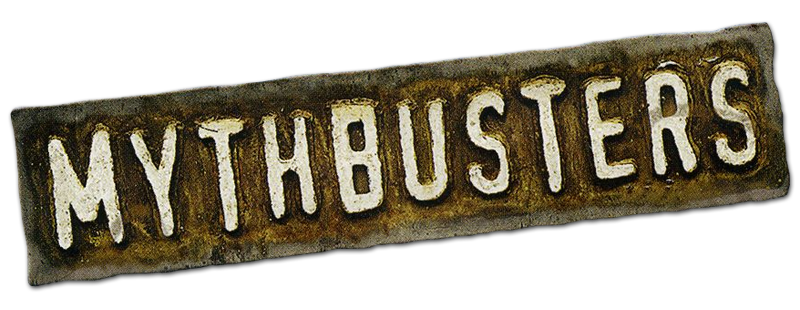 Myth Busters and Flexibilities
Flexible Staffing Solutions
Krista
Growing-Your-Own
Current Certified Staff
Student Teachers
Paraprofessionals
Out-of-State Candidates
Career Changers
Community Members
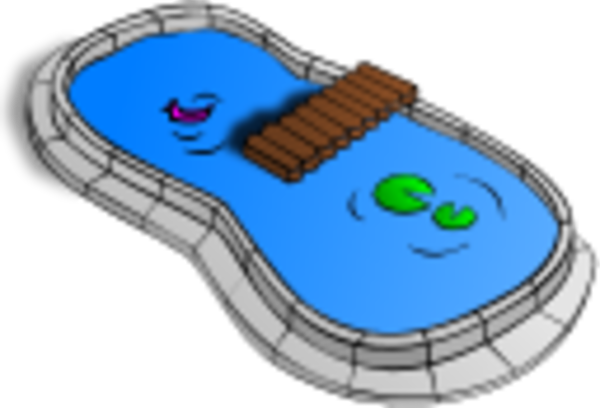 9
Substitute Teacher Permits & Approvals
http://www.michigan.gov/documents/mde/Permit_Overview_529841_7.pdf
10
Educator Preparation Programs
Alternative Routes to Teacher Certification
Residency Programs
Accelerated Programs
Traditional Programs
11
[Speaker Notes: Do we need to add Post-baccalaureate Programs?  I know that this is what SVSU calls their program.]
Current Certified Staff
First 90-Calendar Days
Special Education Approvals
Full-year Shortage Permits
Full-year Basic Permits
EPP Partnership: 
Alternative Route Programs: Additional Endorsements
Interim Teaching Certificate
12
Student Teachers
Full-year Basic Permits
EPP Partnerships
Accelerated Programs
Residency Programs
Traditional Programs
13
Paraprofessionals
Full-year Basic Permits
Annual CTE (Occupational) Authorizations 
EPP Partnerships
Accelerated Programs
Residency Programs
Traditional Programs
Alternative Route Programs
Interim Teaching Certificate
14
Out-of-State Candidates
What is “Reciprocity”
Professional as initial (no testing required)
Temporary Teacher Employment Authorization
96-98% acceptance rate
Special Education Approvals
Daily Substitute Permits
15
Career Changers
Full-year Basic Permits
Annual CTE (Occupational) Authorizations 
EPP Partnerships
Accelerated Programs
Residency Programs
Traditional Programs
Alternative Route Programs
Interim Teaching Certificate
16
Community Members
Expert Permits
Annual CTE (Occupational) Authorizations
17
Does every EPI need every program?
How do I offer that program those three candidates want?
Gina
Program Choice
How many options should you offer?
Candidate choice
Program tracking
Low enrollment programs (low n MTTC)
What choices do you have?
Interinstitutional agreements
Consortiums
Interinstitutional Agreements
Connect with EPPs to offer additional programs
Agreement outlines which institution will provide each part of the program
Coursework
Field Experiences
Student Teaching
Final Recommendation
MTTC data belongs to host EPP
Clear language in agreement
Consortiums
Used to create a pathway for low incidence endorsements 
Connects multiple institutions and/or states
Consortiums in MI
Visual Impairment (SK)
Deaf and Hard of Hearing (SL)
MDE recommends candidates
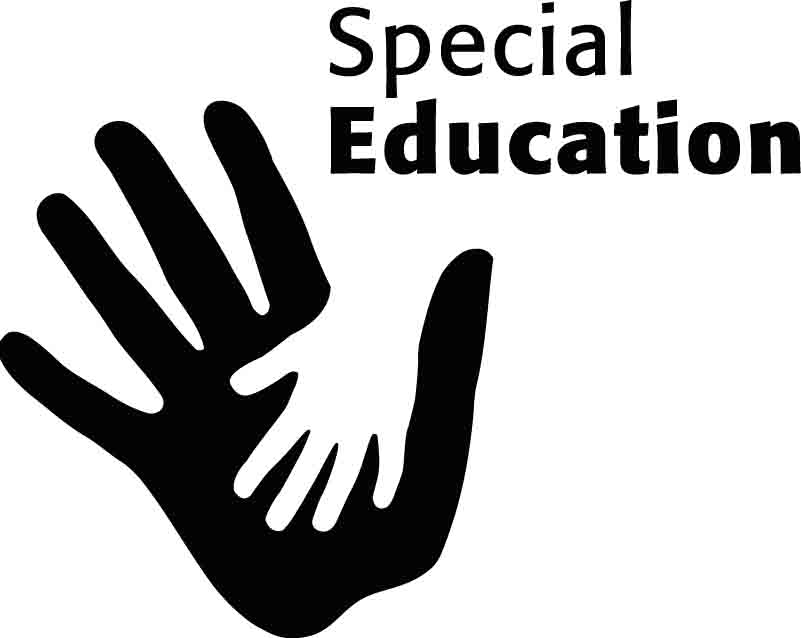 Special Education Update
Gina
Special Education Program Review
Data request will be sent from MDE to EPPs in early January 2018
Special Education Programs Verify:
Program credit and course requirements
Program claims and assessments
Alignment to MARSE and InTASC standards
Data for continuous improvement
Special Education Program Review
Special Education Programs Send to MDE:
Verification if information has not changed
Amendment form for minor changes/tweaks
Program application form for new programs or programs that have been significantly changed from previous approval.
Education Evaluation Labels
Preston
Educator Evaluation Labels
Calendar 
Educator Effectiveness Roster Verification Window 
 January 18 - February 8

Final Educator Effectiveness Rating Reports to EPIs
March 2, 2018
26
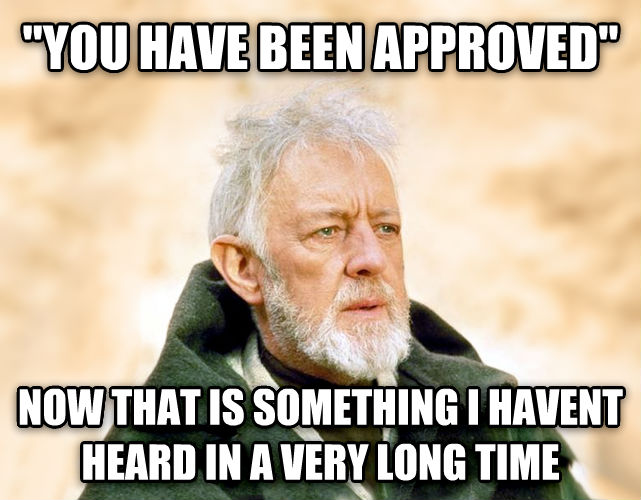 Program Approval
Gina
Program Approval Is Opening!
2 Program approval windows each year
Fall: November
Spring: April
2017-2018 Academic Year only:
Fall: December –January 2018
Spring: April 2018
Program Approval Q & A
Q: I’m ready to submit a program application or revision. What do I do?
A: Contact the MDE consultant for the program you are submitting for an application and more information
Q: How do I determine which consultant to contact?
A: See our list at http://www.michigan.gov/documents/mde/Educator_Program_Consultants_605956_7.pdf
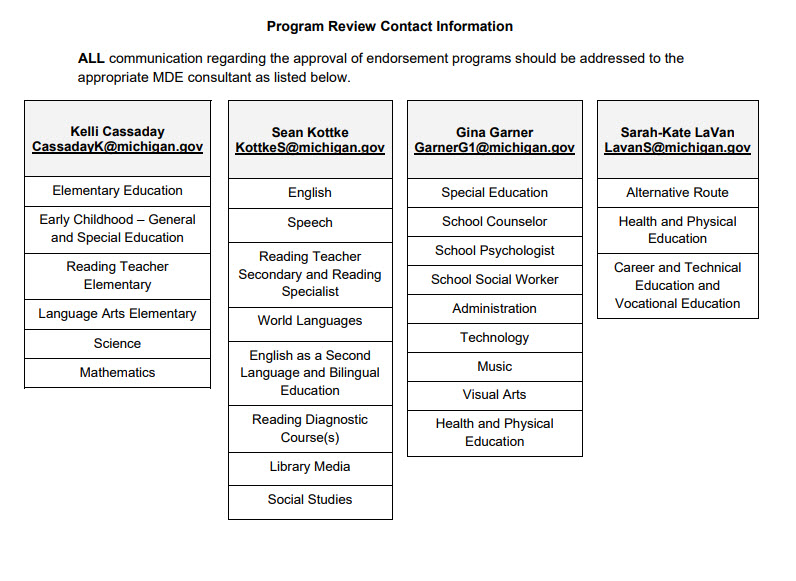 Appropriate Placement: Library Media and School Counselors
Phil
New Administrative Rules:What do you need to know now?
Sean and Krista
R 1123 – “Program”
Option 1 vs. Option 2 for Elementary Candidates
Consolidates into one rule initial *Standard* Teaching Certificate requirements previously spread across multiple rules
a. Professional sequence (min. 20 SH)
b. Supervised directed teaching (min. 12 wks)
c. Approved course of study in a certificate endorsement program (incl. discipline area knowledge, pedagogy & field experiences)
ii. Elementary: base knowledge for elementary ed + 1 discipline area appropriate to elementary, 6 SH in literacy
iii. Secondary: 1 discipline area appropriate to secondary, 3 SH in literacy
Program Standards define minimum credit requirements
NOTE: Initial Standard Certs & all renewals are valid for 5 years
Teachable Minor for Secondary Candidates
R 1123 – Implications
Removal of secondary minor requirement
Institutional decision, no additional approvals
Experimental programs waiving minor will be converted to traditional (we’ll contact you)
Note that ESL, Bilingual & Special Education still require pairing with core academic content area
Removal of Option 1 and 2
No state-mandated changes until new cert structure & standards debut
If EPP wishes to make changes now, please use Report of Program Change
R 1129 – “Additional Endorsement”
1. Minimum of 20 SH (but always consult program standards)
*NEW* 2. Must include pedagogy & field experiences (Fall 2019 = deadline for adding these)
3. MTTC
4. Already certified candidates may combine new & previous coursework to meet 20 SH
Certification Structure Revision Update
Steve
DRAFT
MTTC Updates
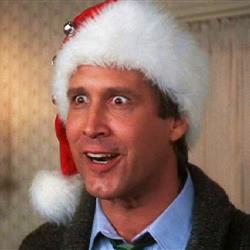 Steve’s Last Dartep presentation
MTTC Test Development
Objective framework; Items; Standard setting
Health Education and Physical Education
Cognitive Impairment, Emotional Impairment,             Learning Disabilities, Autism Spectrum Disorder
Bilingual Education
English as a Second Language
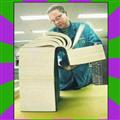 [Speaker Notes: Slide has Fly-in Animations of internal lines
HE/PE full development from new standards for single endorsement: two non-compensatory subtest/tests
Other fields with objective realignment review, item refresh, consideration of new cutscore]
MTTC NOMINEES INVITATION
Michigan K-12 teachers and College/University teacher educators
Instructional Leaders
Research Leaders 
Exemplar Practitioners
www.mirecruit.nesinc.com
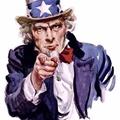 [Speaker Notes: Slide has Fly-in Animations of internal lines]
MTTC RESULTSANALYZER
MDE/EPI Users’ Group
EPI Performance Report
Program and Candidate Support
CAEP
Enhancements
Late-January 2018 – Early-February 2018
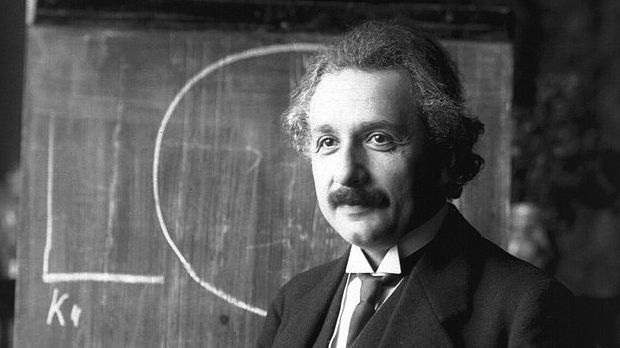 SAT Transition
Complete registration necessary
Verification e-mail and response – MI Teacher Certification
 Full attendance
Adult cohort – EPI site
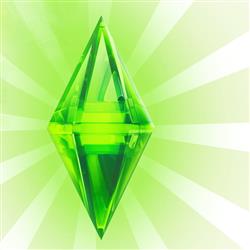 [Speaker Notes: Slide has Fly-in Animations of internal lines
And final image, “Together we will produce a bright, shiny gem”]
Hope Accreditation Conference
Working together towards continuous improvement 
Gina and Doug
Hope Conference-April
April 4-5
A Practical Approach to Continuous Improvement 
Information Sessions and Open Sessions
Sharing from EPPs-Volunteer via survey
Continuous Improvement processes-innovation and success
Site Visit experiences
You set the agenda! Take the survey. (See update for link)
Job-Alike Sessions
Directors and Deans-
Accreditation Coordinators-
Student Teaching Directors-
Certification Officers-